AGM 2017 8th June 2017
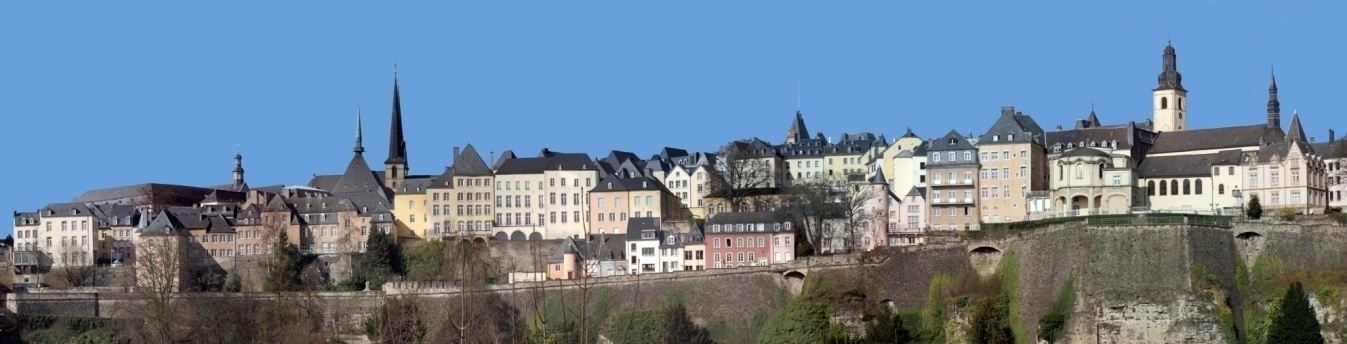 Agenda
Welcome
Activity Report 2016 – May 2017
Conferences & Events
Training Courses
Publications
Other key activities
Financial Report 2016
AOB / Questions
Closing
Activity Report 2016 – May 2017
Conferences and Events
June 2016 : 	Round table on Control Functions for “C Level” yearly training
	Joint event ALRIM HoT / ATTF

March 2017:	ALRiM Roundtable on Governance around Backtesting
		
April 2017:	Roundtable on Portfolio Management
	Joint event ALCO -  ALRiM – CFA - IIA

May 2017:	8th Annual ALFI-ALRiM Risk Management Conference
	Joint event ALFI – ALRiM
Training Courses on Risk Management Luxembourg Full Programme Structure
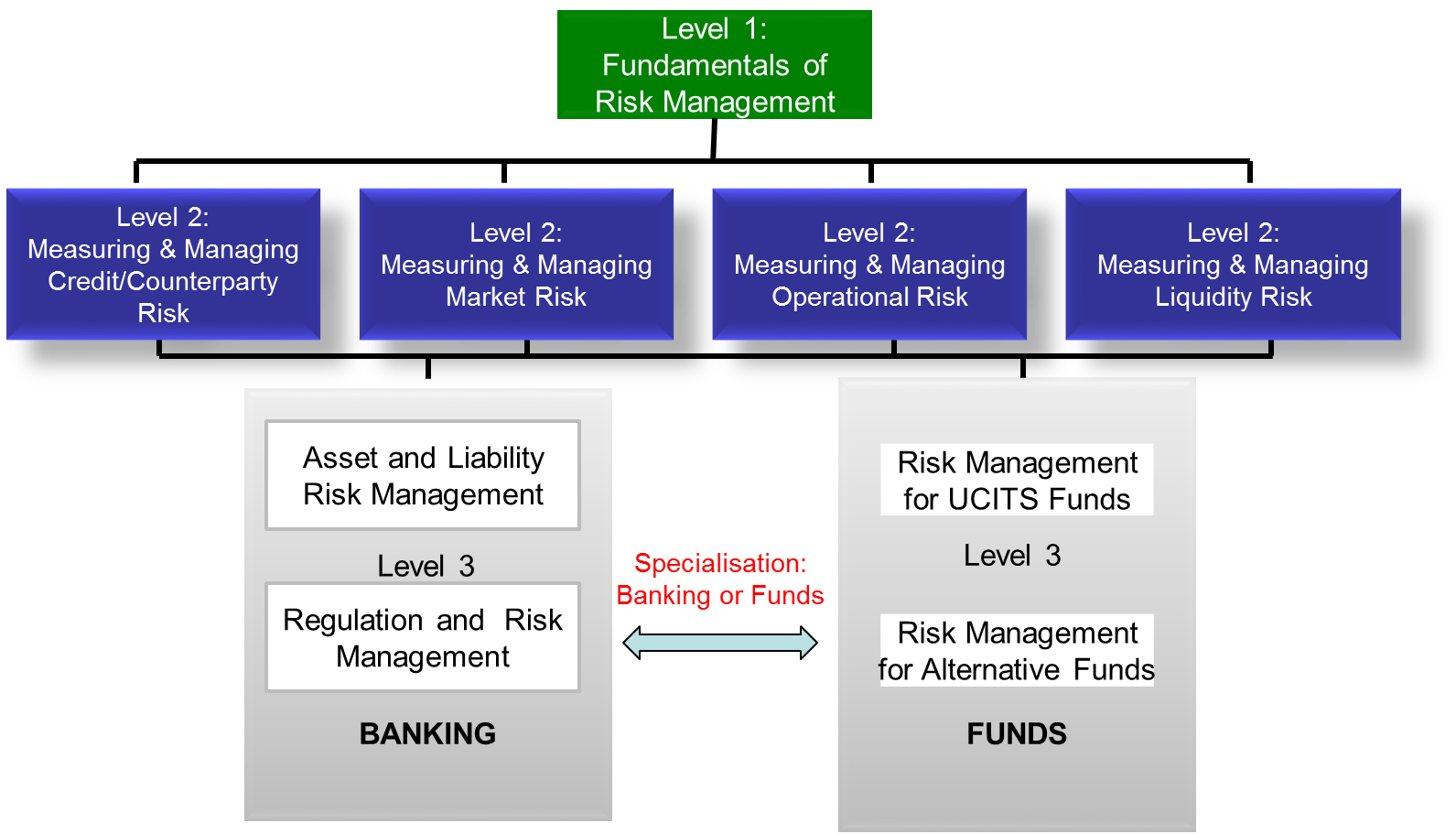 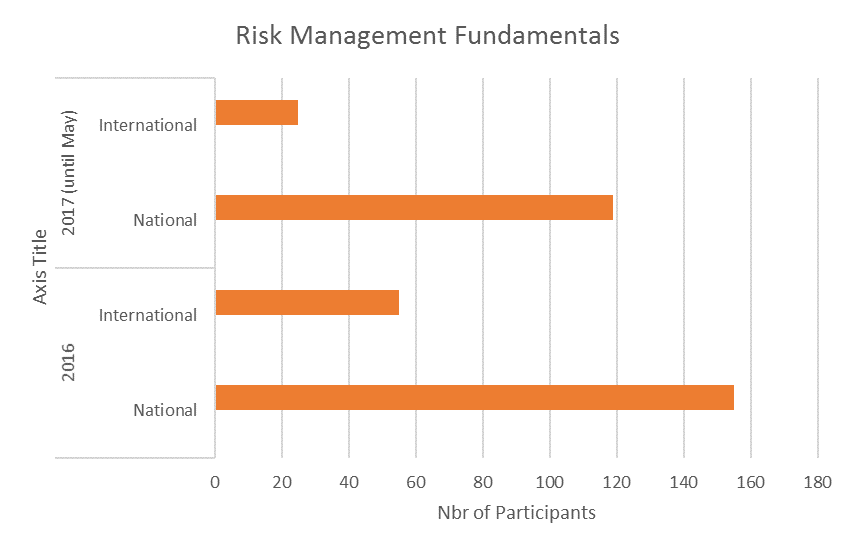 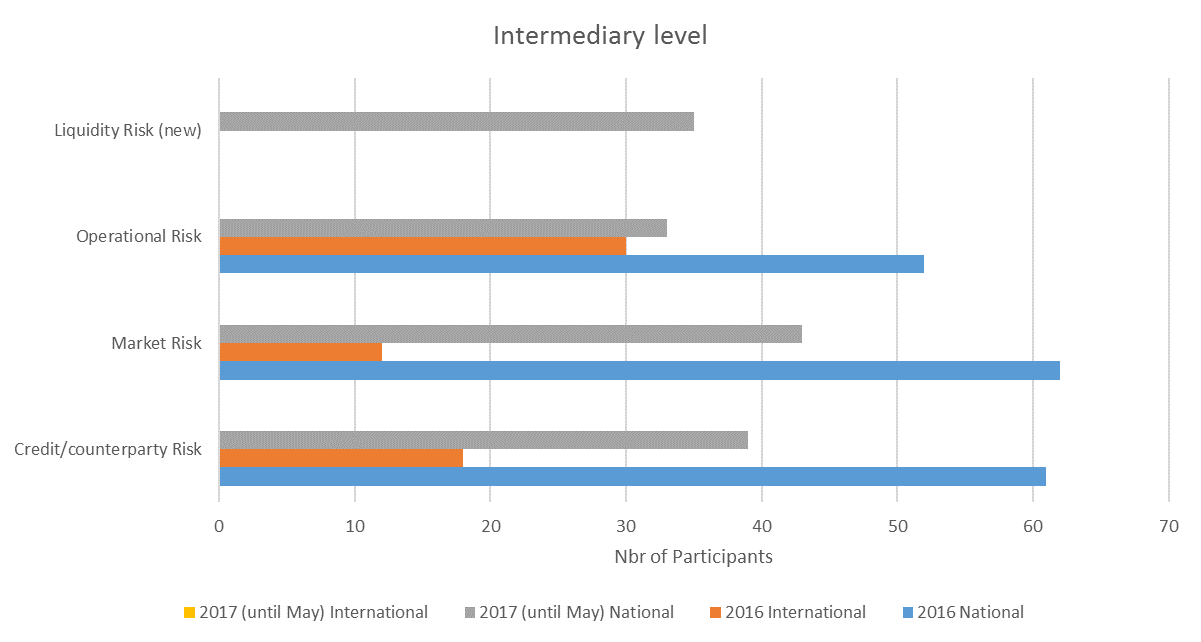 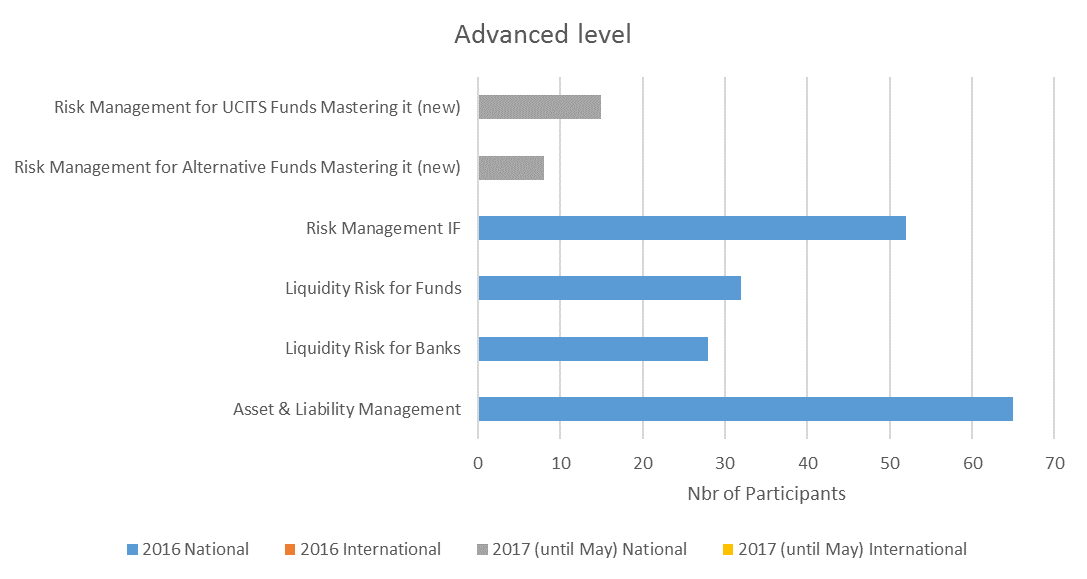 Publications
‘A.B.C. of VaR Model Backtesting’
	Joint publication ALFI – ALRiM



LEO : ‘Effective Risk Management in Today’s World’
	Joint publication LFF – ALRiM



‘VaR Model Backtesting C.S.I. – Practitioners Thoughts’
	Joint publication ALFI – ALRiM
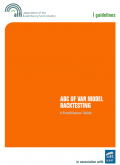 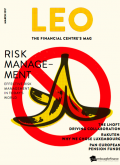 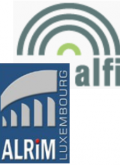 Other Key Activities
Contribution to conferences with other associations and professionals 
Partnership with ALFI for annual conferences continued 
Successful continuation of training programmes on risk management with House of 	Training 	and formalisation of partnership 
Development of vision of Luxembourg fund industry as a centre of excellence for Risk 	Management
Social Networks: ALRiM Linkedin page which gathered 280+ followers, as well as a 	Twitter 	account (50 followers)
Presence in: 
the ‘Fondation ABBL’
the ‘Advisory Board’ of the Luxembourg School of Finance
The ‘Commission Consultative Banques et Finance’ of the House of Training
ALFI Risk Management steering committee 
Comité Consultatif Anti-Blanchiment of CSSF
ADA - Risk for micro finance
FERMA : scientific committee
Financial Report
Financial Report
Audit for 2016 by iCare 

Copy of the Financial Statements will be available via the members’ section of ALRiM’s website

Continuation of iCare’s mandate

Discharge of:
Directors
Commissaire aux Comptes (iCare)
Treasurer
Balance Sheet (31st Dec 2016)
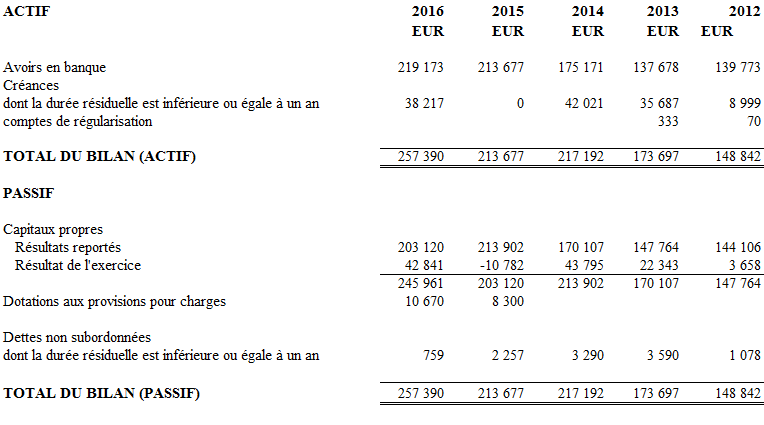 P&L (31st Dec 2016)
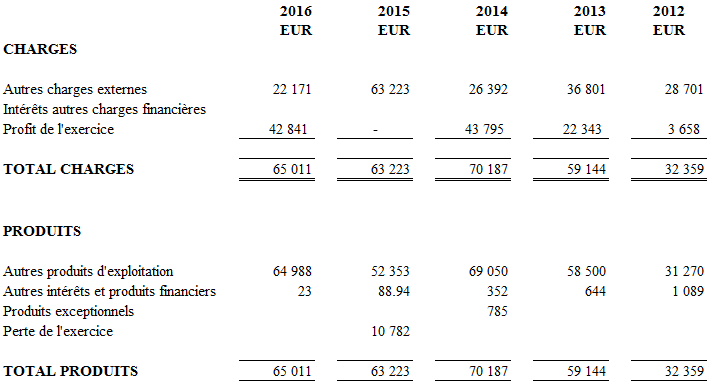 Any Other Busisness / Questions
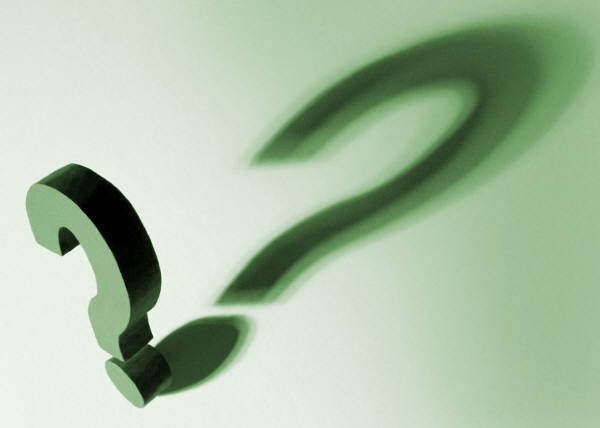 ALRiM Board
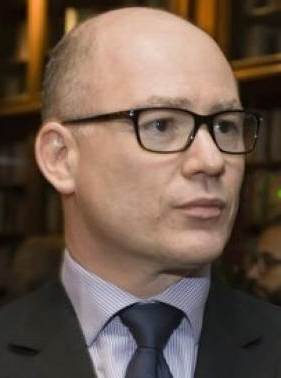 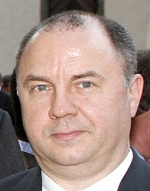 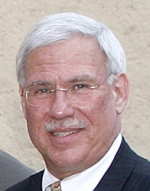 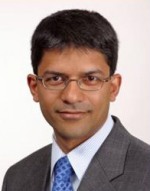 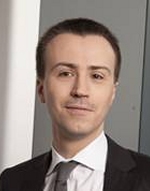 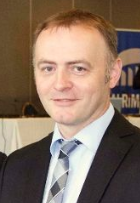 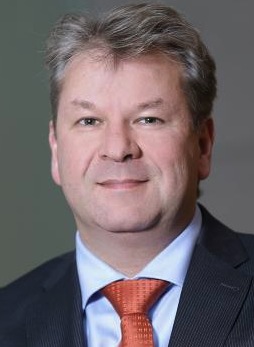 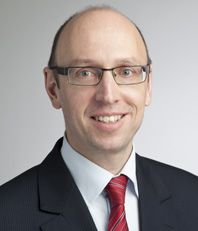 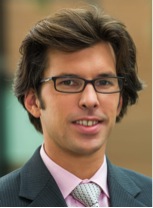 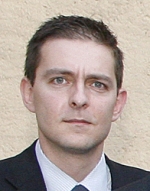 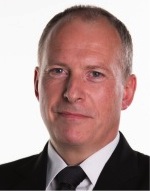 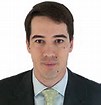 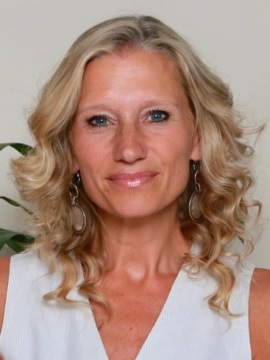 Closing